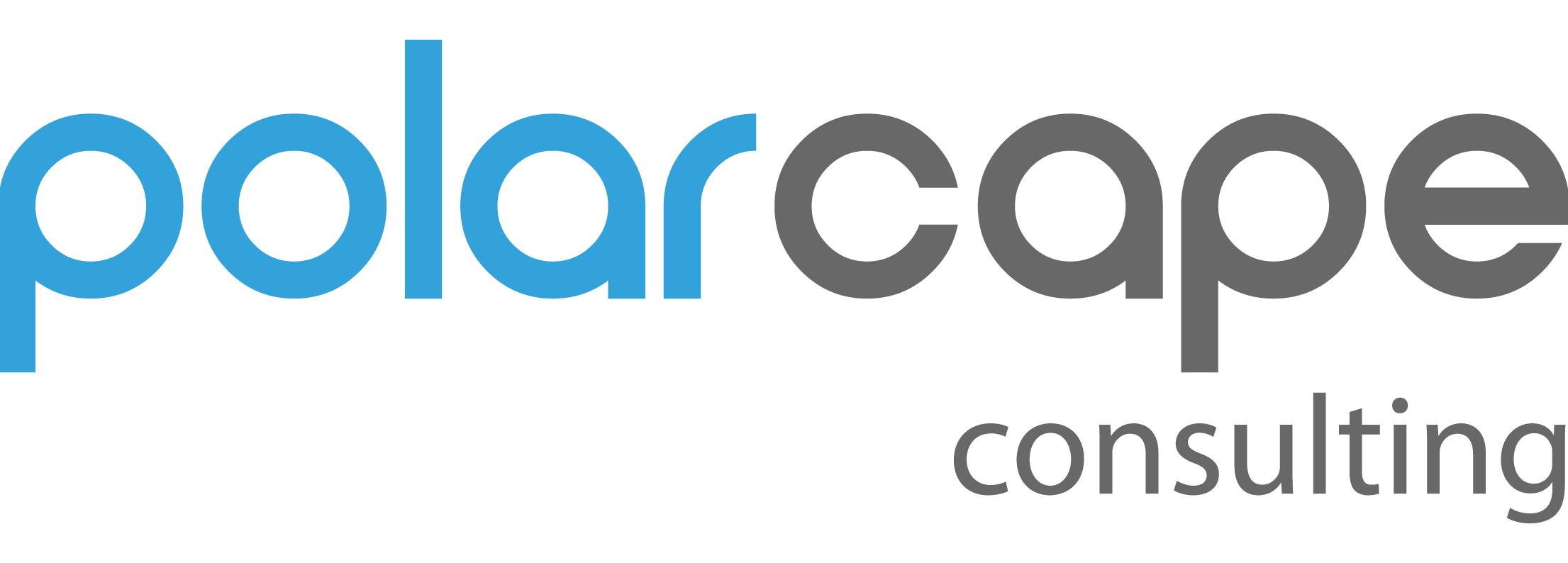 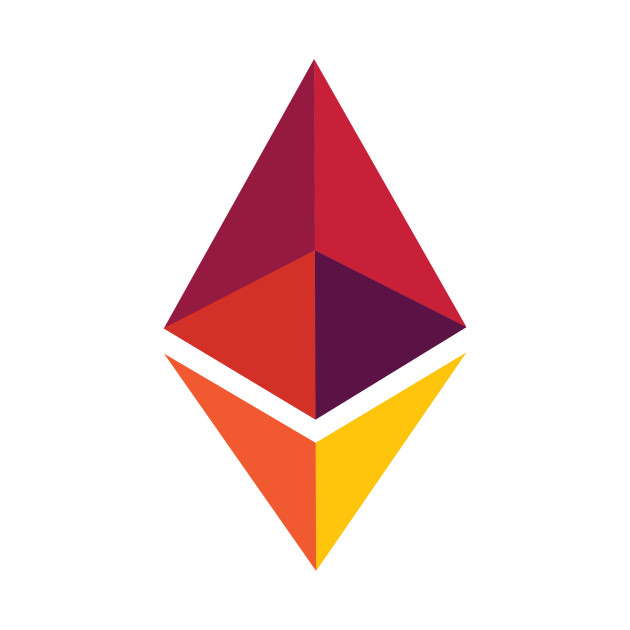 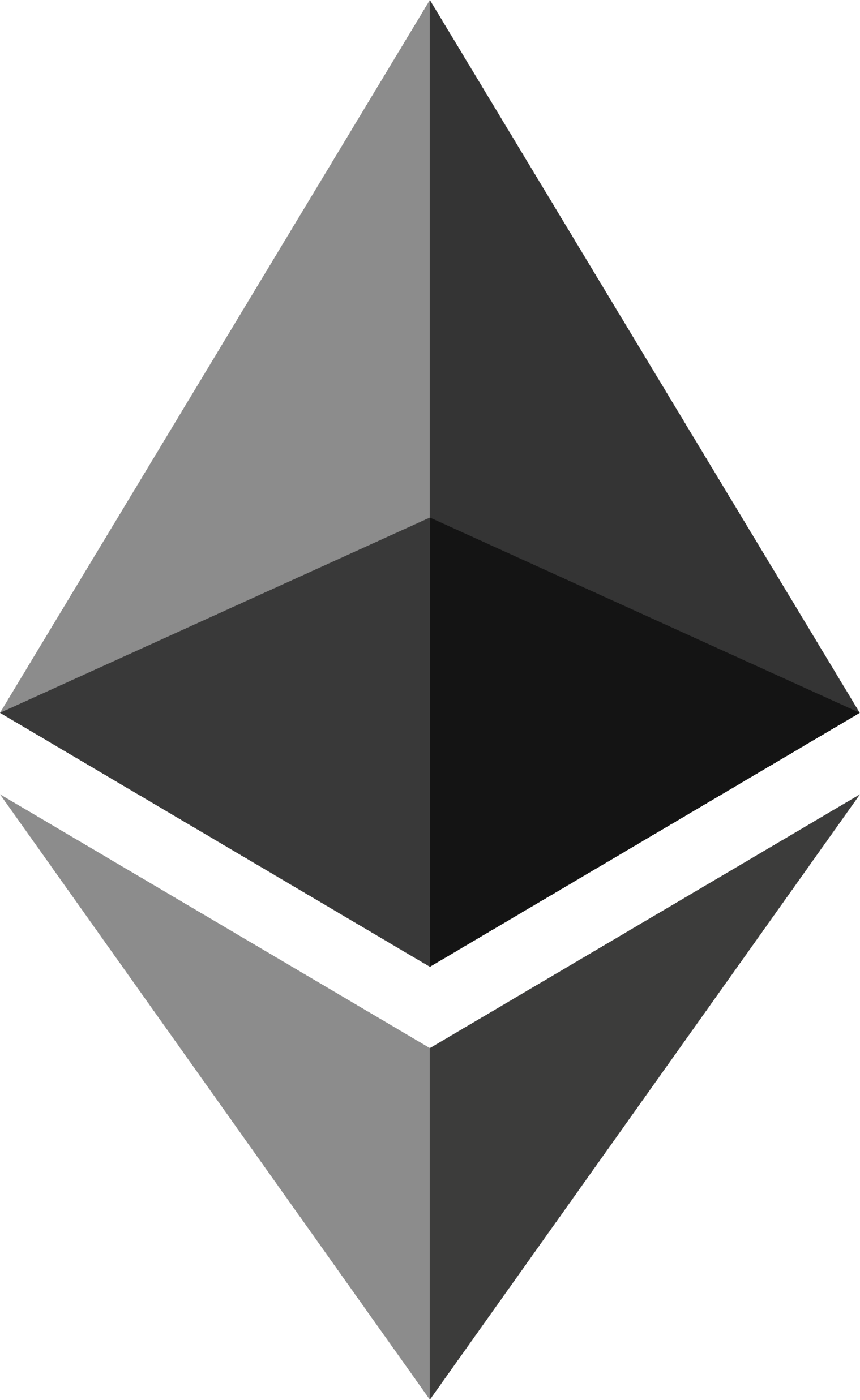 EthereumThe Blockchain of Blockchains
Introduction
Why using Ethereum?
What is Blockchain?It’s a chain of blocks…
Distributed database of blocks
Transaction
Proof of work
Wallets
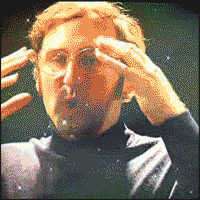 Blocks
Structure
Hash = digital signature
Previous hash
Timestamp
Data
Genesis block = first block
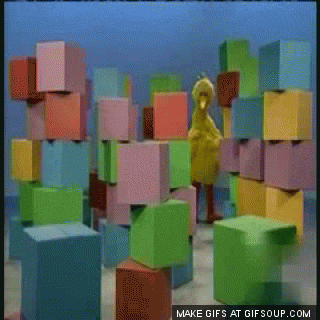 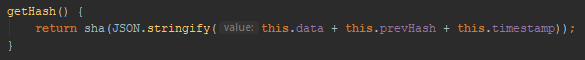 Transactions
Public key (address) of the sender
Public key (address) of the receiver
Value/amount of funds
Transaction ID
Signature
allow only the owner to spend their coins
Inputs
Outputs
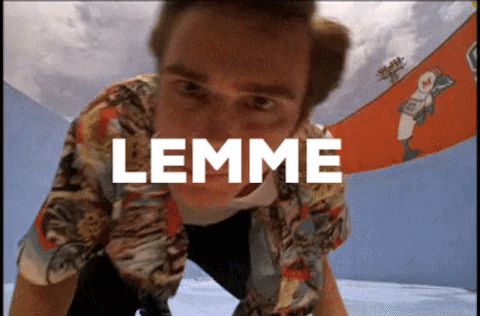 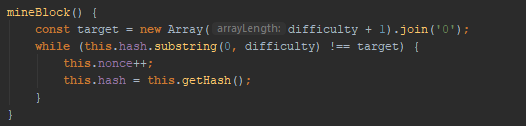 Proof of work     (mining)
Miners or validators?
Finding a block 
nonce number
Consensus on difficulty
Block generation interval (10 minutes in Bitcoin)
Difficulty adjustment interval (in blocks)
Reward
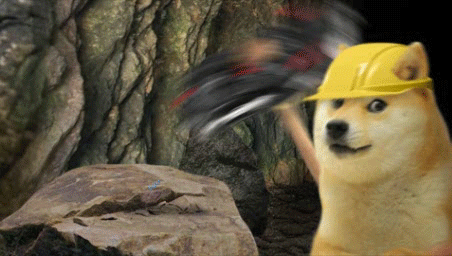 Wallets
Generating key pairs
Elliptic cryptography
Losing your private key = losing your wallet
Private key
Used for signing transactions 
    (so nobody could spend your coins)
Public key act as address
Used for receiving a payment
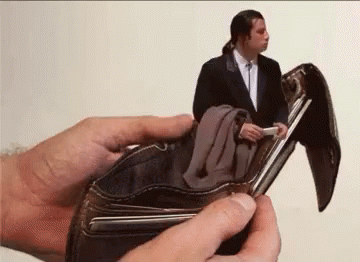 Polar Coin
Minimal blockchain 
Gamification
Earn coin when time submitted
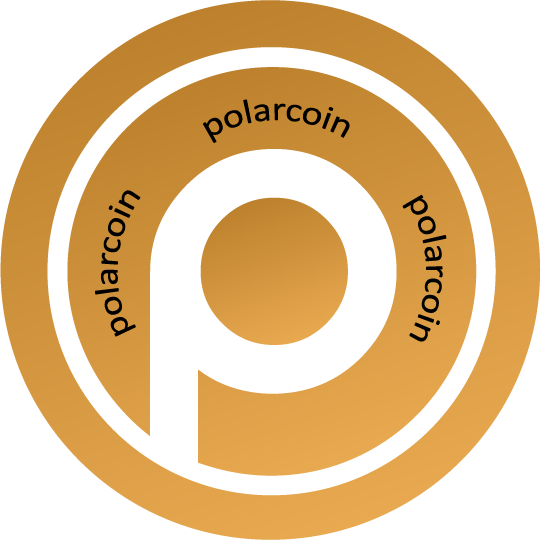